the Relation Of Female genital organs’ Cancers with race and geographical factors
Marzie E. Rasekh
Fall 2012
Outline
Step 1: Project understanding
Step 2: Data understanding
Step 3: Data preparation
Step 4: Modeling
Step 5: Results and conclusion
Step 6: Future work
12/8/2012
CS553-Intelligent Data Analysis
2
STEP 1
PROJECT UNDERSTANDING
12/8/2012
CS553-Intelligent Data Analysis
3
Project Definition
Female genital organs’ cancers include 4 categories of cancers:
Cervical, Endometrioses, Uterus, and Ovary cancer
Discover rules about  the effect of geographical factors and race
On different races inside Iran
Persian, Azeri, Kurd, Lor, Arab, Gilaki, Mani, Balooch, Afghani migrants, etc.
Using patient profiles at oncology hospitals and their pathology tests
Classification and Association Analysis
12/8/2012
CS553-Intelligent Data Analysis
4
Motivation
Developed countries have annually reports on cancer incidences.
We know environment and lifestyle are related to cancer risk.
Based on recent discoveries, some race are found to be vulnerable to specific cancer. 
Iran is a multicultural country with many races but no studies have been carried out in Iran.
There is a lot of Iranian migrants in other countries.
Some cancers have been completely cured and others are on the way.
Results lead to new cures (example: Human Variome Project)
Social awareness towards women cancer can be improved.
Doctors and women especially those exposed to higher risk benefit from this study.
Learn Intelligent Data Analysis
12/8/2012
CS553-Intelligent Data Analysis
5
People of the Project
Project Owner
Prof. H. Altay Güvenir
Department of Computer Engineering; Bilkent University, Ankara, Turkey 

Expert
Dr. Pouran Golbang
Gynecological Oncologist, Beheshti Hospital of Women; Esfahan, Iran 

Analyst
Marzie E. Rasekh
Masters Student in Computer Science
12/8/2012
CS553-Intelligent Data Analysis
6
The Domain
Gynecology: the branch of medicine dealing with diseases of the genital tract in women
Oncology: the branch of medicine that studies cancers and tumors
Cancer
Ovarian Cancer
Cervical Cancer
Endometrioses Cancer
Uterus Cancer
Tumor
Autoimmune diseases
Women care
Treatment (Surgery, Medicine, Radiotherapy, Chemotherapy)
Pathology test
12/8/2012
CS553-Intelligent Data Analysis
7
Healthcare in Iran
Ministry of Health and Medical Education 
University of Medical Sciences
Hospitals
Oncology centers
In the 20th century stressed the importance of regular check-ups such as the Pap smear, mammography, and blood tests. 
In the early 2000s the main natural causes of death in Iran have been cardiovascular disease and cancer.
12/8/2012
CS553-Intelligent Data Analysis
8
Case Study - World
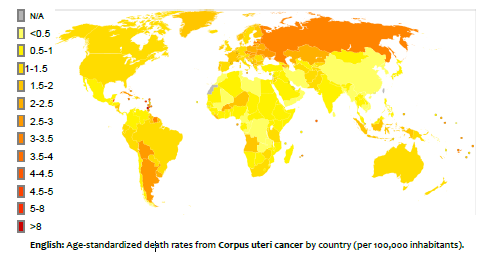 12/8/2012
CS553-Intelligent Data Analysis
9
Case Study – Finland
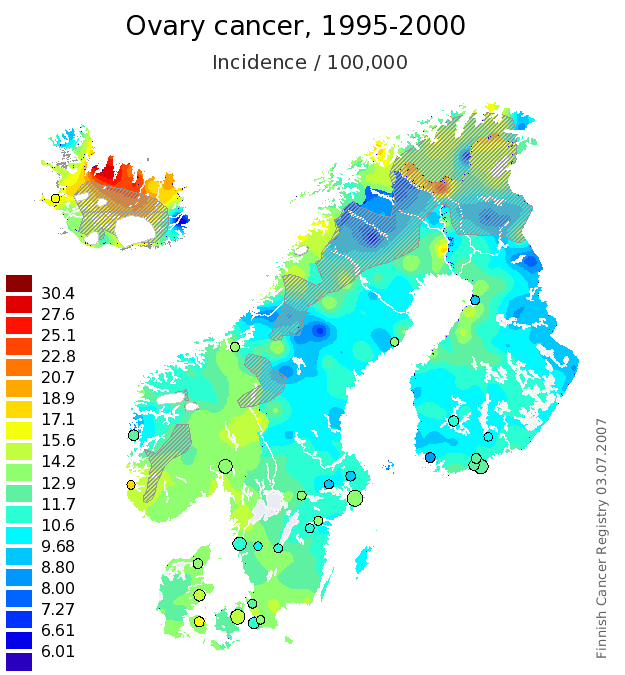 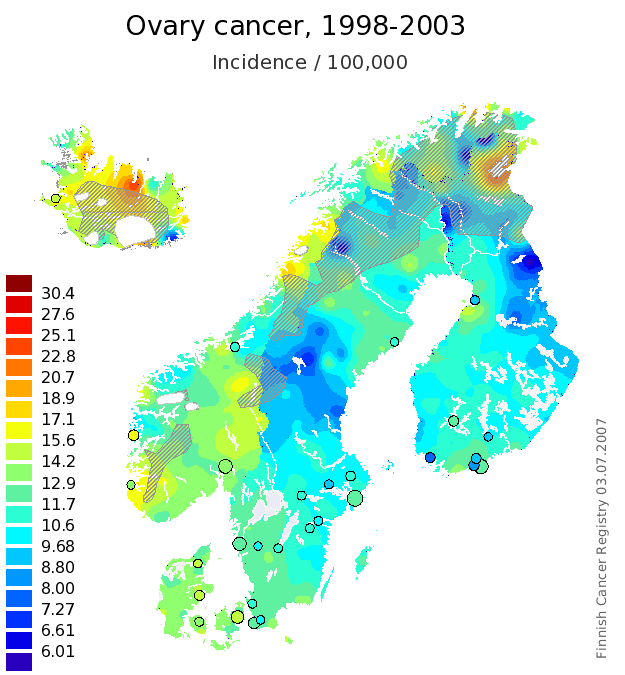 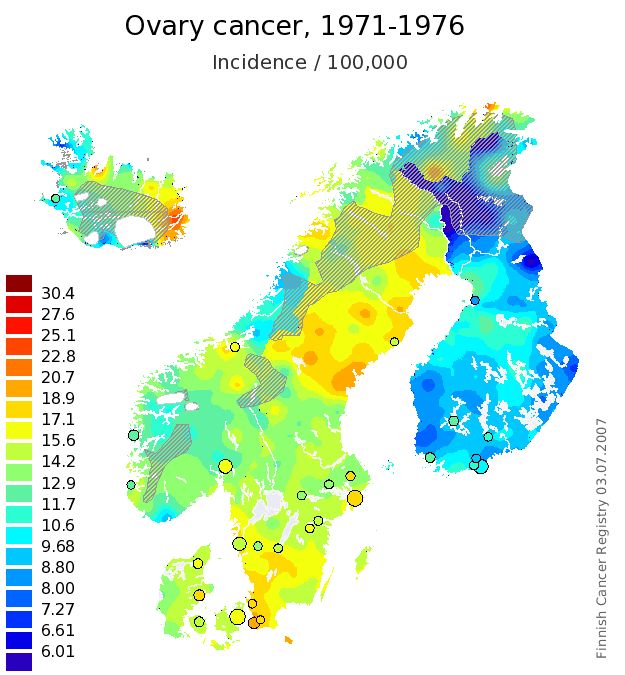 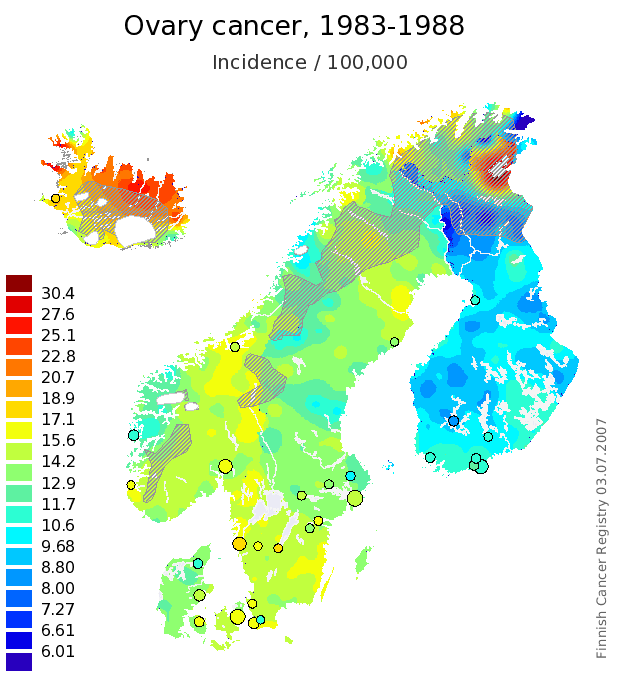 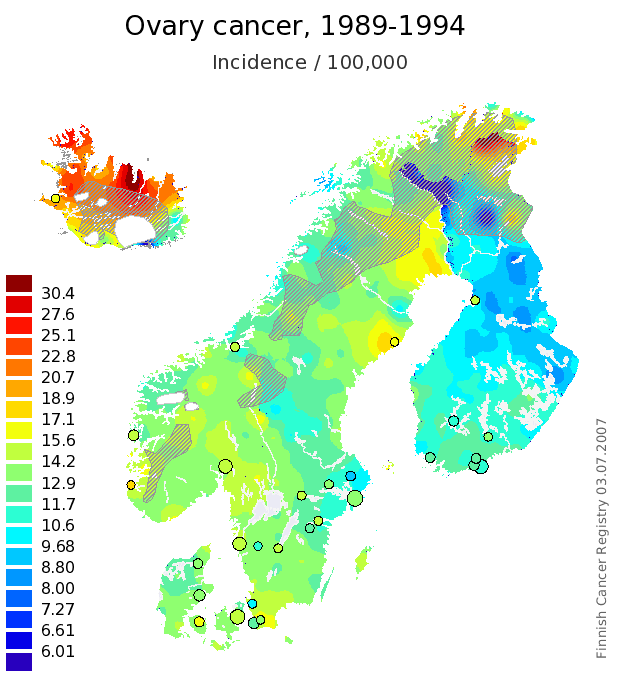 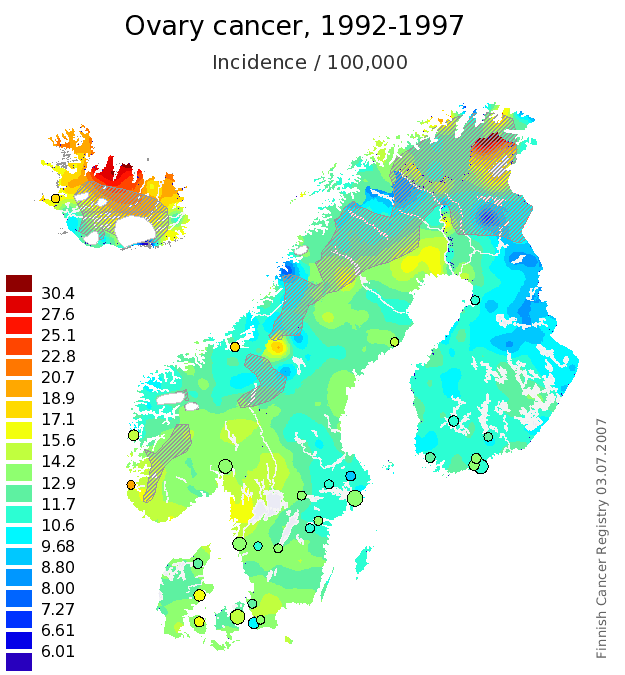 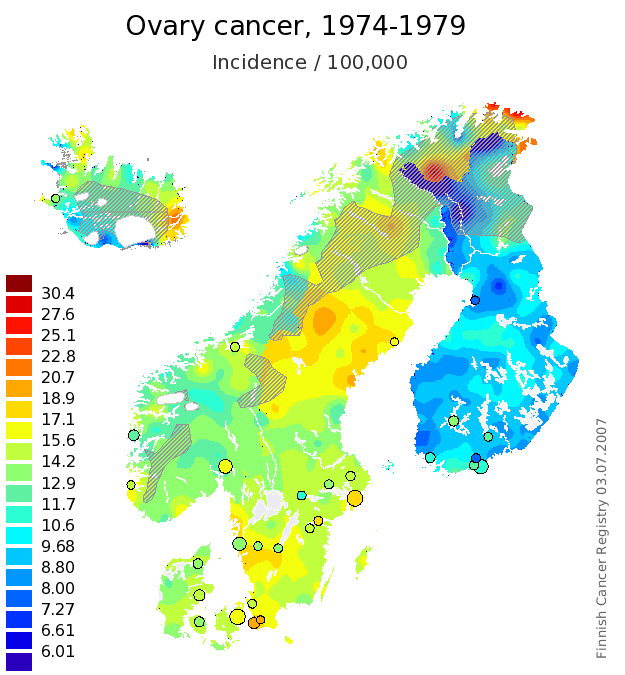 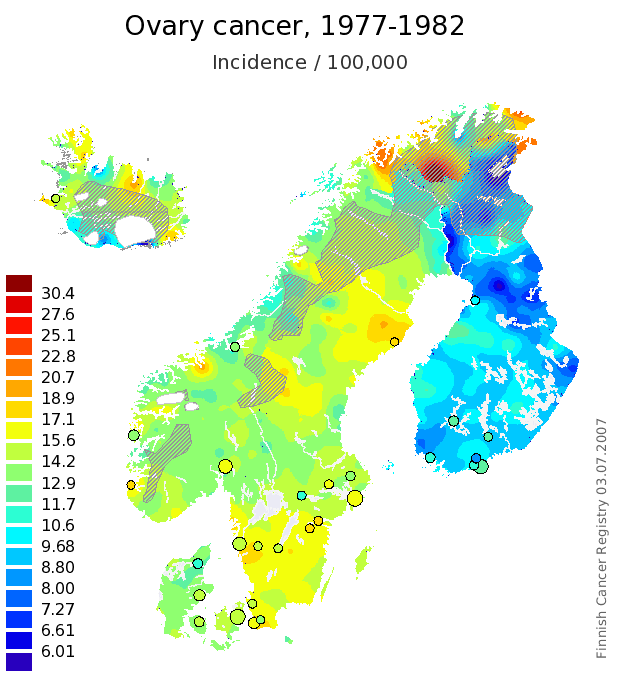 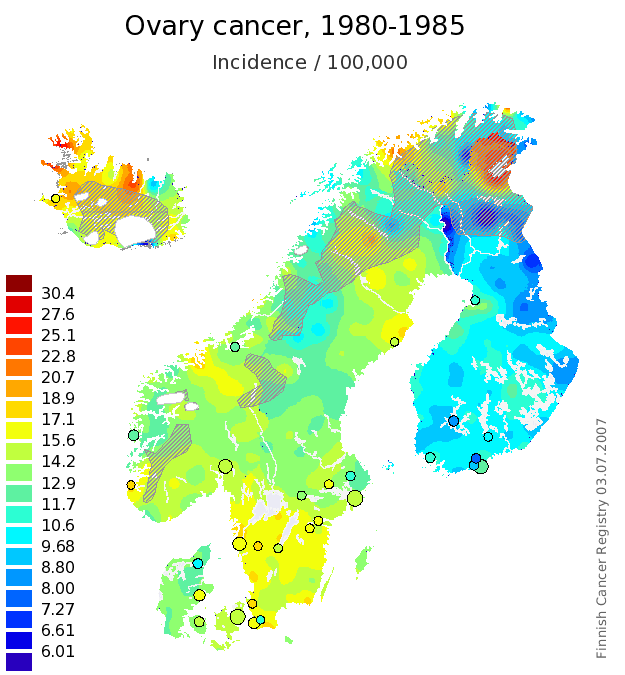 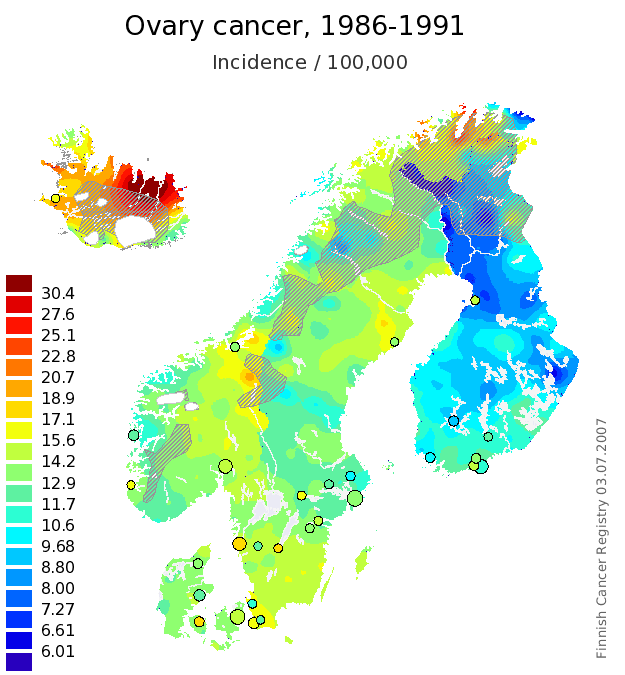 12/8/2012
CS553-Intelligent Data Analysis
10
Case Study - Finland
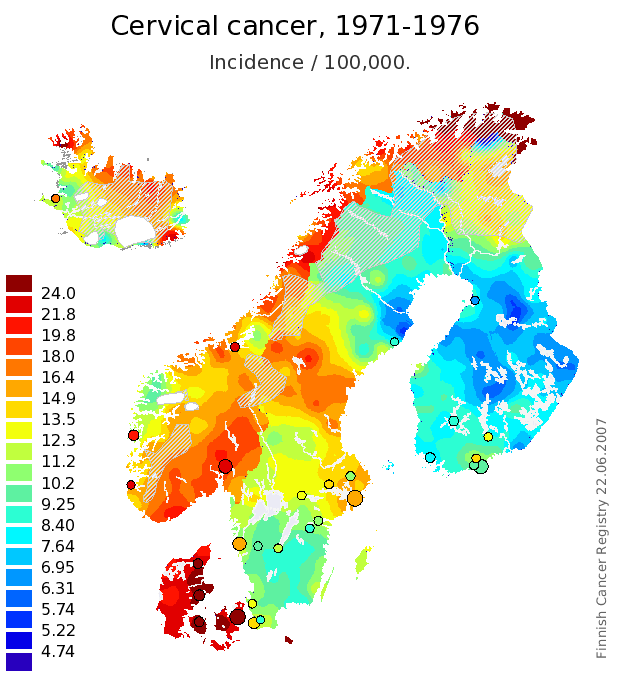 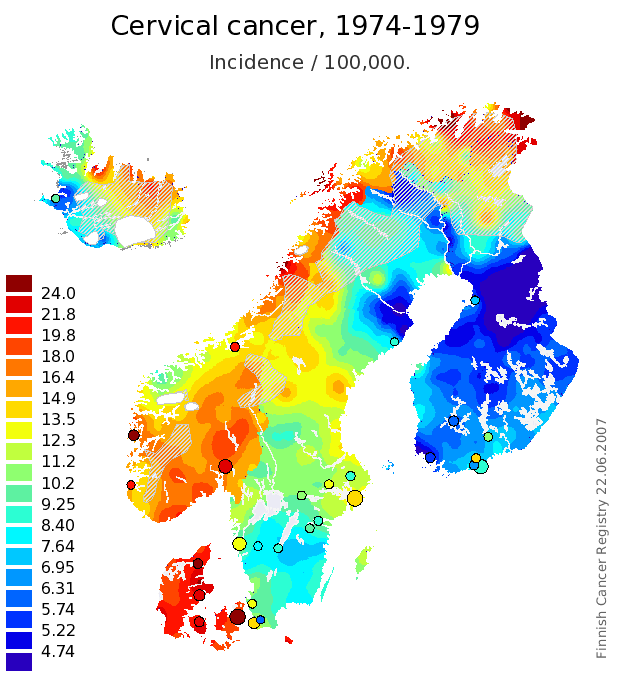 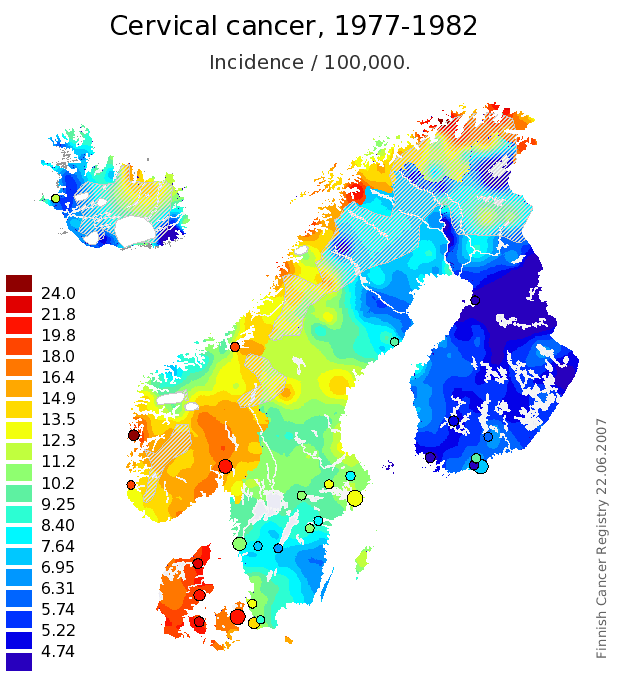 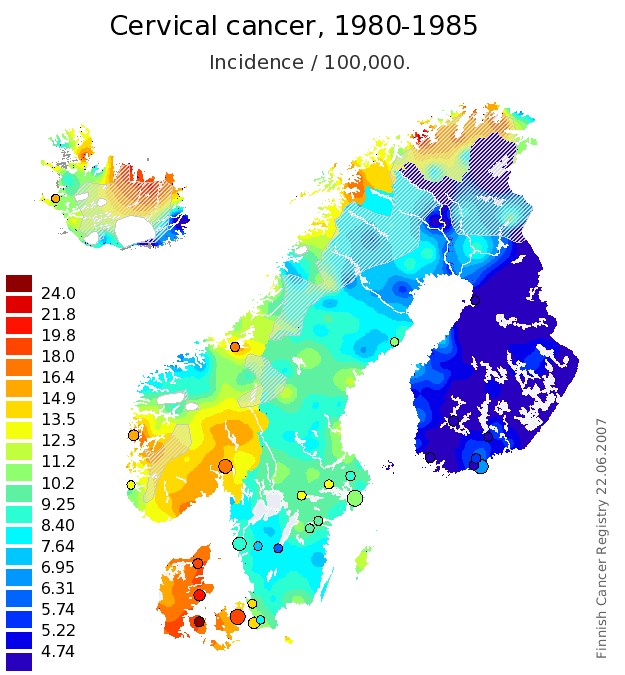 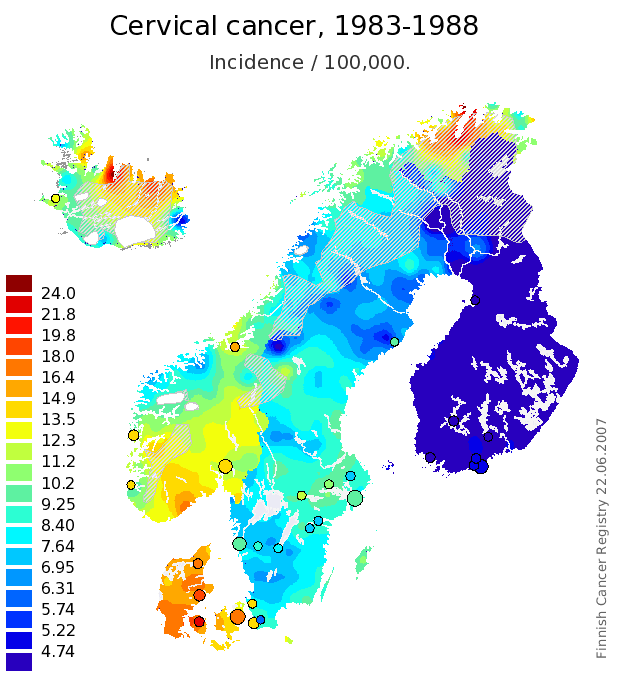 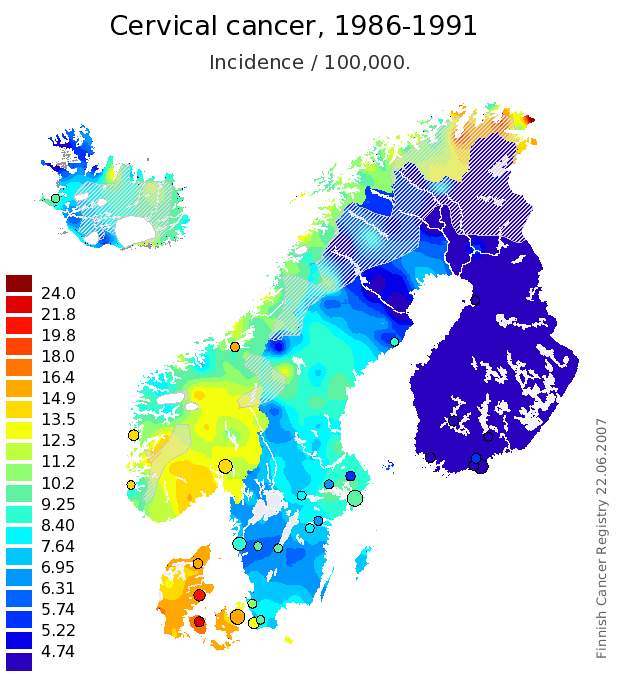 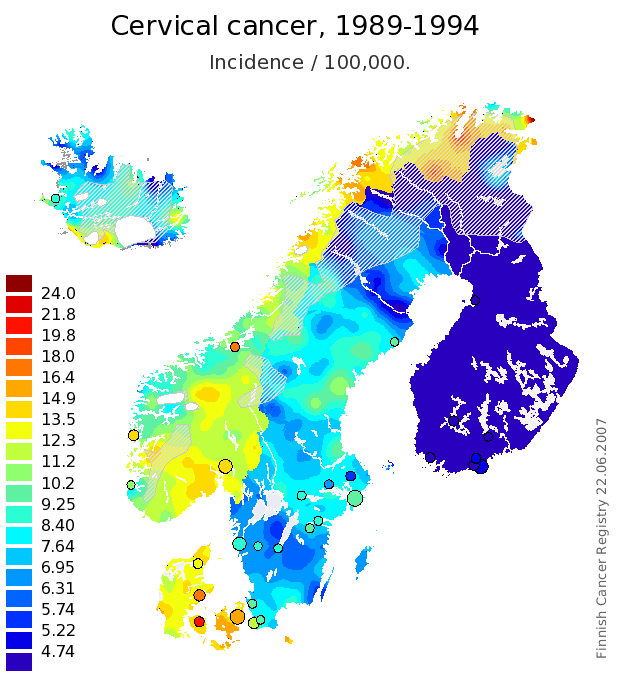 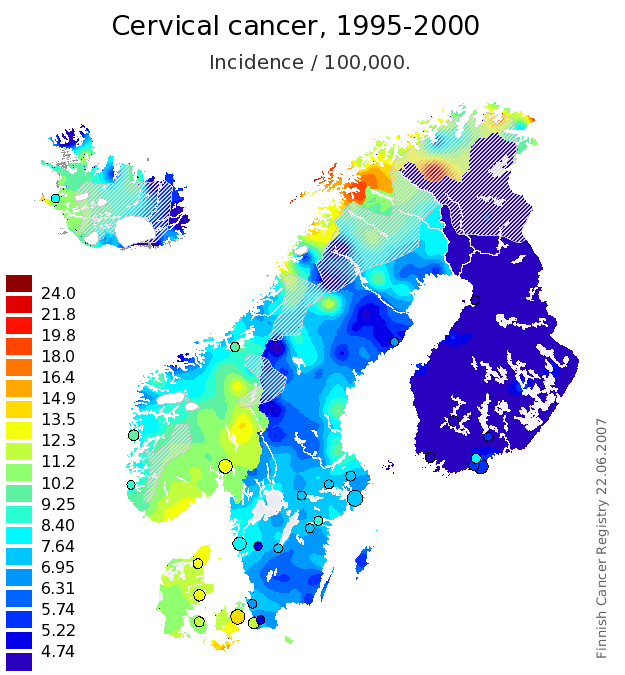 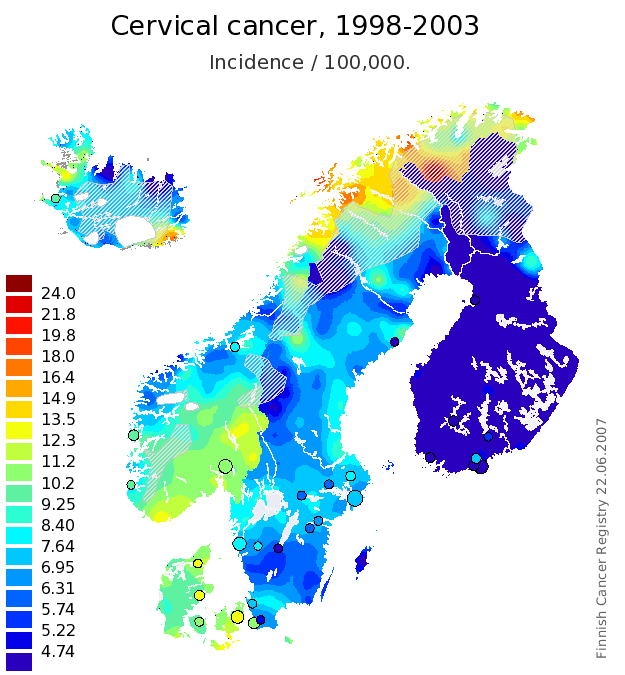 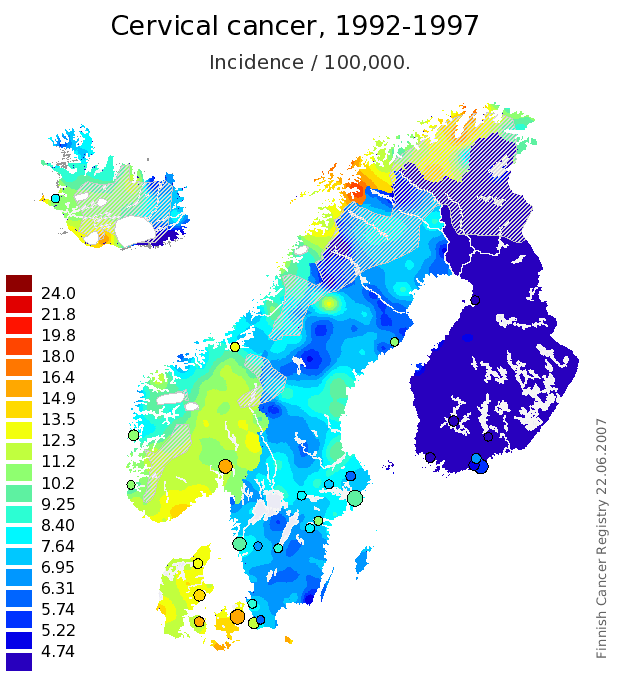 12/8/2012
CS553-Intelligent Data Analysis
11
Case Study - Finland
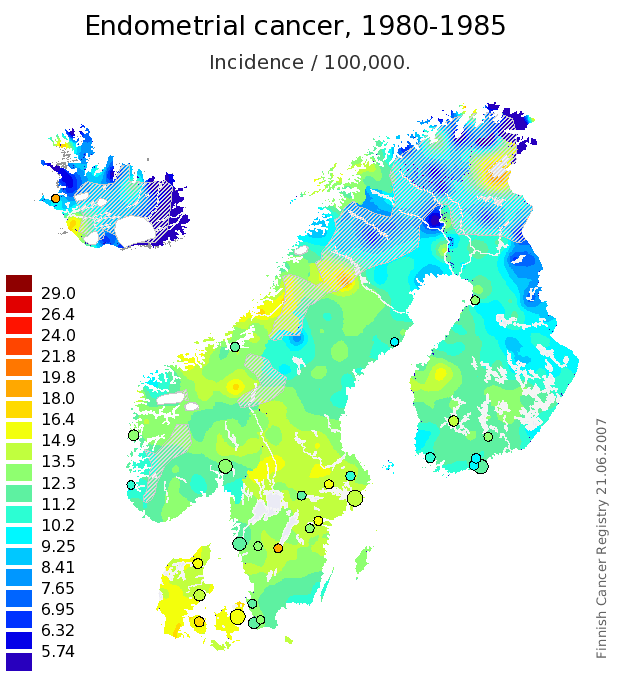 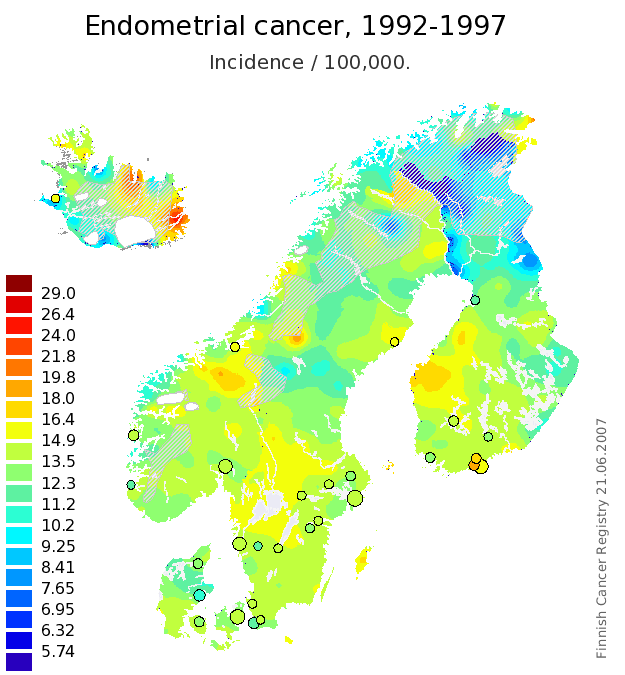 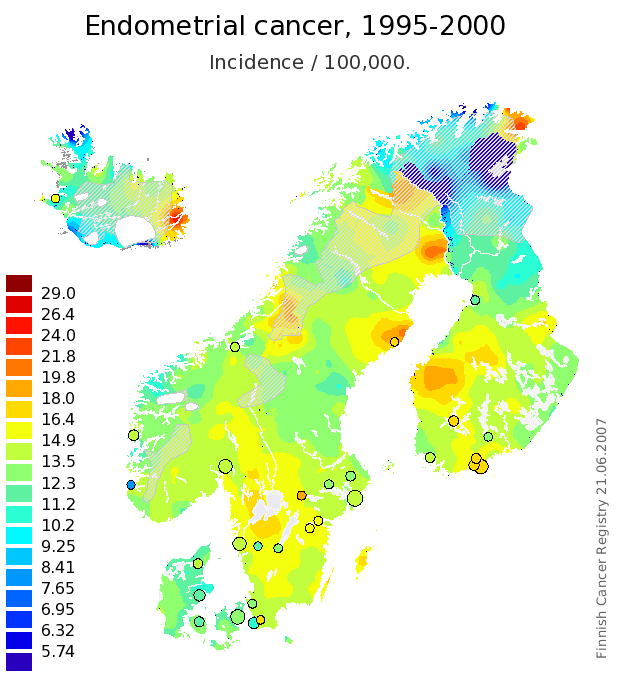 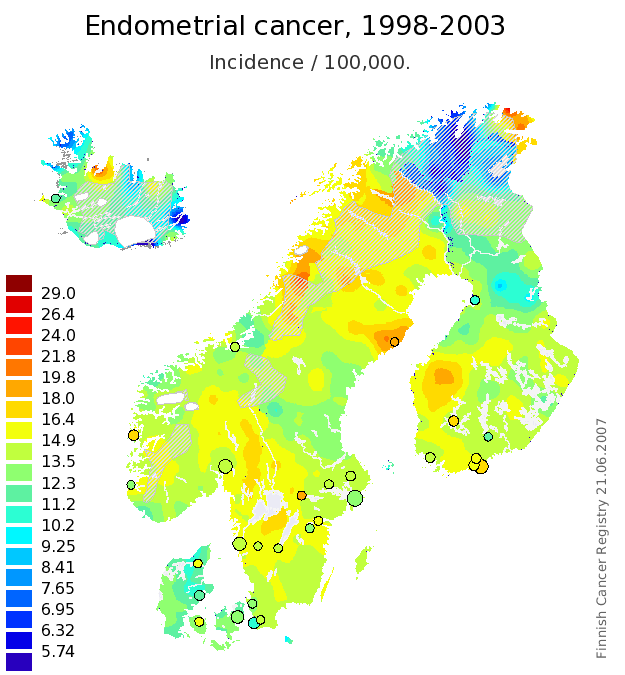 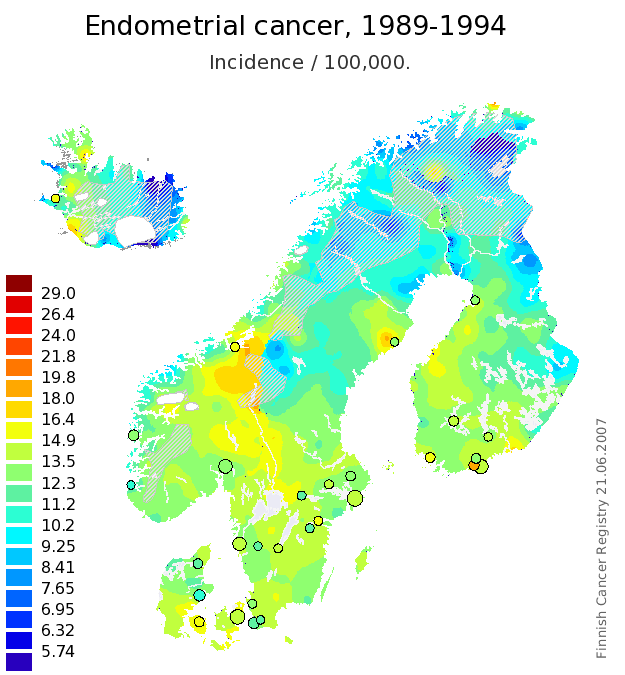 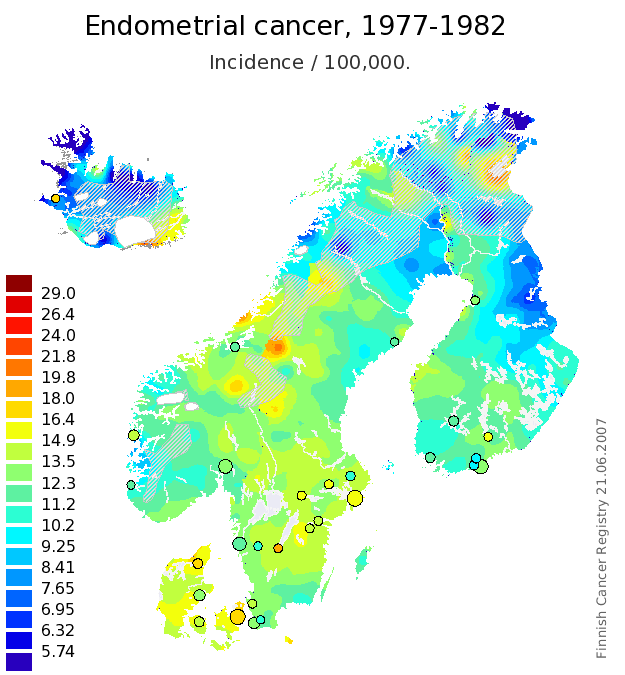 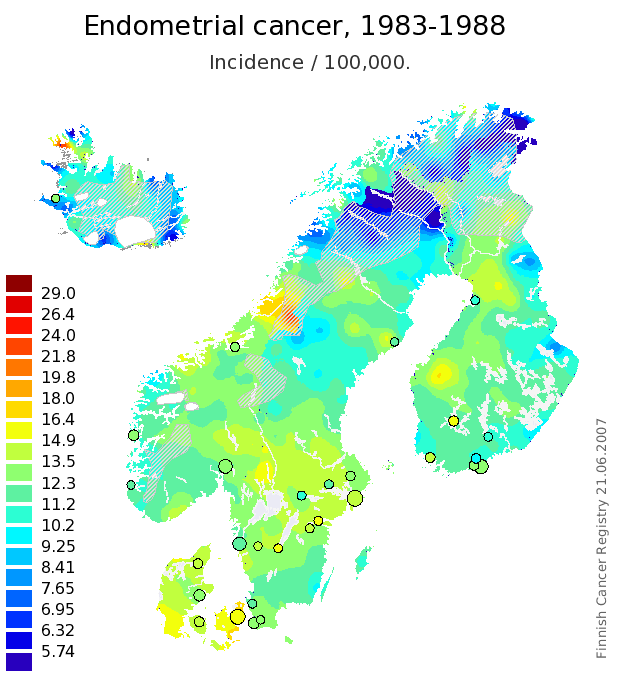 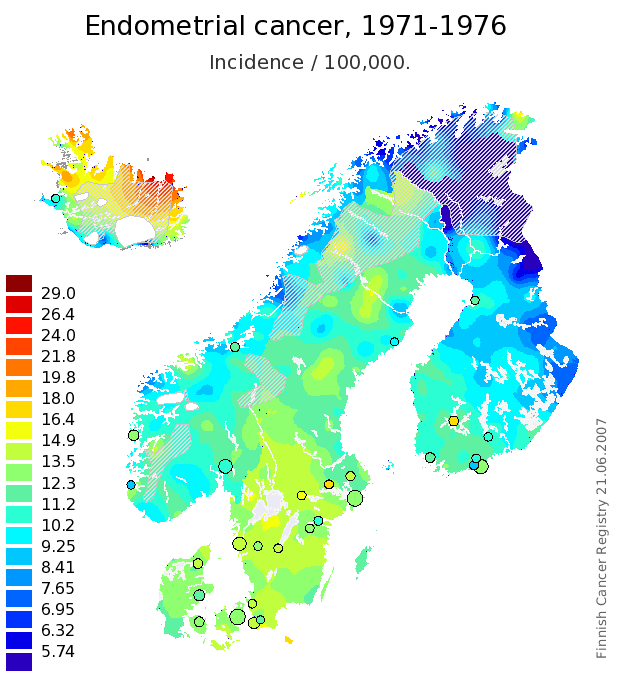 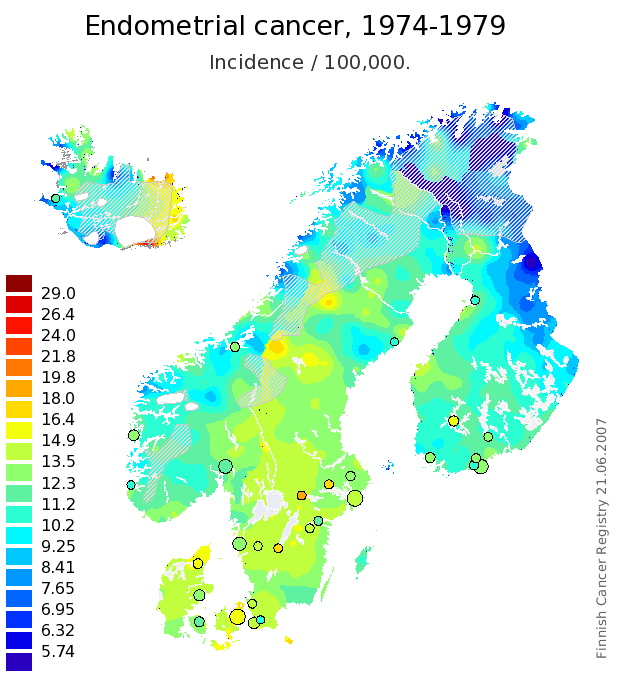 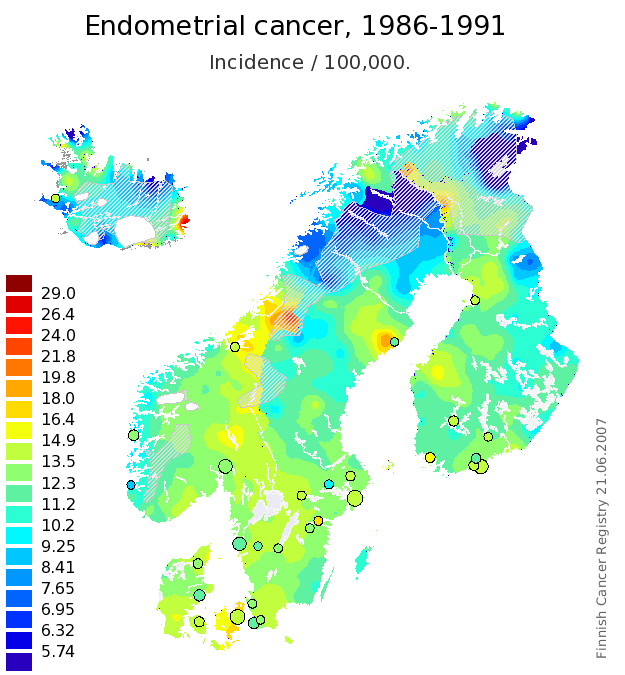 12/8/2012
CS553-Intelligent Data Analysis
12
Case Study - USA
Age adjusted incidence rate out of 100000 people per year based on races in USA, 2005-2009 from 18 SEER regions
12/8/2012
CS553-Intelligent Data Analysis
13
Case Study - USA
Age adjusted mortality rate out of 100000 people per year based on races in USA, 2005-2009 from 18 SEER regions
12/8/2012
CS553-Intelligent Data Analysis
14
Case Study - USA
12/8/2012
CS553-Intelligent Data Analysis
15
Case Study - USA
Death rate of cervix uteri for black Americans is twice the amount of white Americans.
White women have a higher chance in Corpus and Uterus cancer in compare to black Americans but their mortality risk is less that black women.
Based on the rate from 2007-2009, 41.24% of men and women born today in America will be diagnosed with cancer at some time during their lifetime (given by seer).
12/8/2012
CS553-Intelligent Data Analysis
16
Success Criteria
“If some set of rules prove the validity of the dataset by showing pre-known statistical facts, achieving secondary rules that show a relation between race or lifestyle with some type of women’s cancer, indicate the success of the ongoing project”
12/8/2012
CS553-Intelligent Data Analysis
17
Application
Understanding more about the effective factors on women cancer in Iran
Understand the relation between race and lifestyle factors with given cancer
12/8/2012
CS553-Intelligent Data Analysis
18
Challenges
Little automation, everything hand written
Bureaucracy and paperwork
Afraid of giving data to foreign countries
Finding devoted friends to collect data.
No official statistics available in Iran
No access to early cases
Translation
Communication between analyst and expert
12/8/2012
CS553-Intelligent Data Analysis
19
STEP 2
Data understanding
12/8/2012
CS553-Intelligent Data Analysis
20
What is the Data?
Information comes from hospitals
Patient profiles
pathology tests
Each record is about one patient
Patient is a woman diagnosed by gynecological cancer
Information about the patient
Information on the cancer
Information on the treatment
12/8/2012
CS553-Intelligent Data Analysis
21
Cancer Categories
12/8/2012
CS553-Intelligent Data Analysis
22
Feature groups
12/8/2012
CS553-Intelligent Data Analysis
23
Features - Personal Data
12/8/2012
CS553-Intelligent Data Analysis
24
Features - Basic Medical Record
12/8/2012
CS553-Intelligent Data Analysis
25
Features - History
12/8/2012
CS553-Intelligent Data Analysis
26
Features – Women Issues
12/8/2012
CS553-Intelligent Data Analysis
27
Features - Pathology (Tumor Description)
12/8/2012
CS553-Intelligent Data Analysis
28
Features - Diagnosis
The colored ones are candidates for the label
12/8/2012
CS553-Intelligent Data Analysis
29
Data Resources
Tabriz
Shahid Ghazi Tabatabai (done)
Mashhad
Imam Reza Hospital
Omid Hospital
Ghaem (A.J.) Hospital
Khoozestan
Golestan Hospital
Fars
Namazi Hospital
Esfahan
Shahid Beheshti (done)
Seyyed-al-Shohada (in process)
Imam Khomeini of Falavarjan (done)
Tehran
Hazrat-e-Rasool-e-Akram (in process)
Doctor Shariati (in process)
Ayatollah Taleghani
Imam Khomeini
Imam Hossein
Shahid Chamran
Shohada
I was supposed to get data for Turkey too, but the hospital did not give the data so I excluded Ankara and Turkey and made the project inclusive to Iran.
12/8/2012
CS553-Intelligent Data Analysis
30
Validation of Sample Population
These 6 states have 50.77% of the total population of Iran (70M).
They are the biggest states and the remainder of the cities either don’t have oncology centers or their facilities is very limited
In practice (seen in our database), most people travel to these centers for treatment.
The other hospitals would probably have no available data.
Private hospitals are almost impossible to convince.
I have to prove this.
12/8/2012
CS553-Intelligent Data Analysis
31
Data Collection Effort
Esfahan hospitals done by my mother (the expert).
Letter from Bilkent University by Dr. Guvenir.
Needs paper work and takes months to be approved 
Enough for Tabriz by the help of Dr. Ghasemi Parvin (father of my friend)
Work done by friend of friend (Armin)
Letter from Iranian state university or any organization under the ministry of Science and Technology
Got letter by Sahand Khakaabi (PHD Student in Bioinformatics @ Tehran University and friend of friend)
Worked for 2 hospitals at Tehran by friend (Hossein Mahmoodi)
Others required the exact person to be present
Defined the whole project at the Institution of Research for Fundamental Sciences (IPM)
Supervisor is Dr. Mehdi Sadeghi (Uncle of a friend, Maziar Booali)
Started the work for others hospitals at Tehran and Mashhad
No result yet.
12/8/2012
CS553-Intelligent Data Analysis
32
Cognitive Map – Part of
Occupation
G
Known rules 
Used for validating results.
OC
P
AB
Age
Malignant
CC
D
AC
Success
wCare
MS
BP2
UC
BP3
Partners
PrevSur
PrevC
Smoking
AD
tSize
Staging
Date
PrevAI
PrevMed
Sur
BP1
FamilyC
FamilyD
BMI
Height
Weight
12/8/2012
CS553-Intelligent Data Analysis
33
Missing Values
Up to now, 13.09%
Two different types of missing value.
Really missing
Missing because they did not exist. 
Example: missing history means no history.
Each hospital has different policies.
In Falavarjan all cell differentiation is missing.
In Tabriz all BMI and blood group is missing.
Due to nature of treatment.
When radiotherapy, the tumor is likely to be unknown.
When uterus, there might be no tumor.
Tumors might be torn and so the size is missing. 
Missing because I could not read the hand writing.
12/8/2012
CS553-Intelligent Data Analysis
34
Noise
Doctors record what they think is valuable.
Entering by hand.
Error of measuring equipment.
Noise of measuring scale.
Too much data on unsuccessful treatments and less on easy ones because of the sensitive nature.
Incorrect data given by patient
Lying because of legal issues
Lying  because of cultural issues
Cannot remember (Example: start of menstruation was given as 13-16 or normal).
12/8/2012
CS553-Intelligent Data Analysis
35
Data Visualization - FamilyD and Race
12/8/2012
CS553-Intelligent Data Analysis
36
Data Visualization – tSize and Race
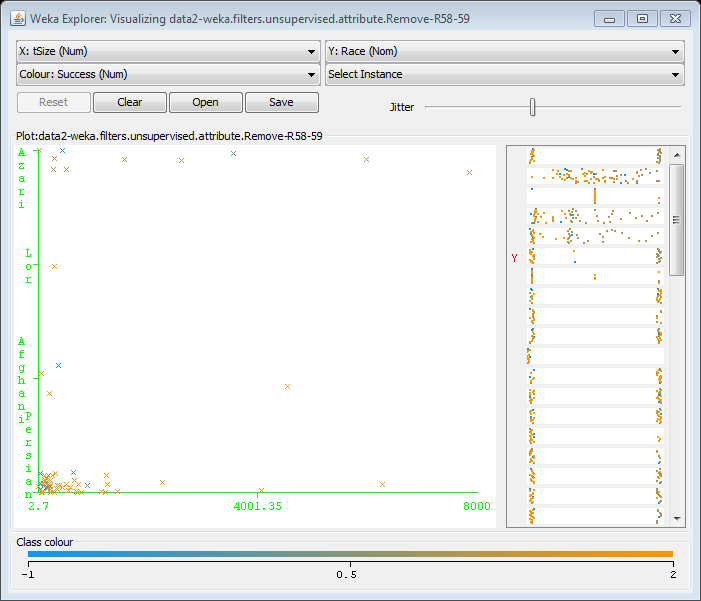 12/8/2012
CS553-Intelligent Data Analysis
37
Data Visualization – tSize and Success
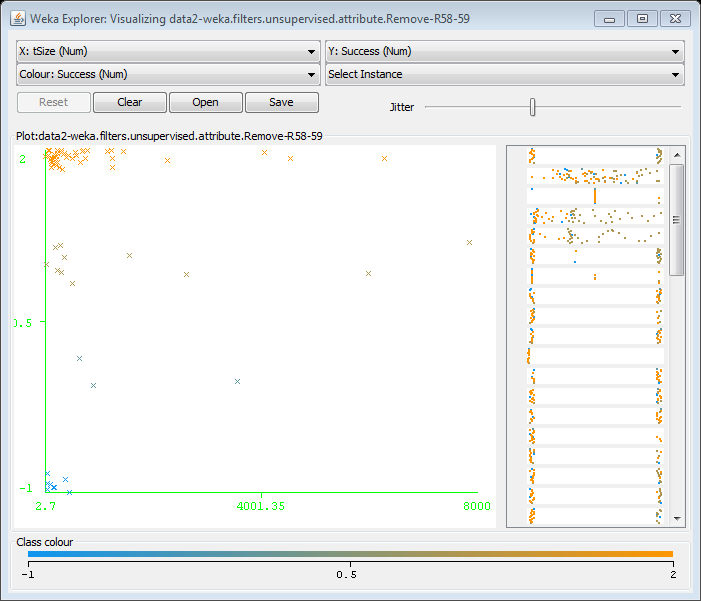 12/8/2012
CS553-Intelligent Data Analysis
38
Data Visualization – Age and Success
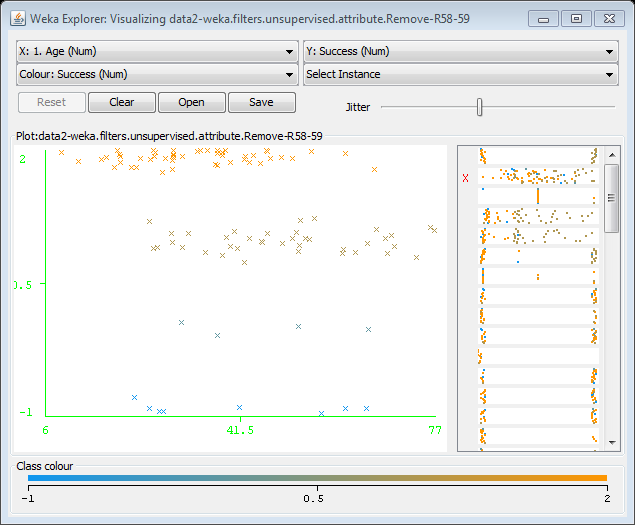 12/8/2012
CS553-Intelligent Data Analysis
39
Data Visualization – Sur and ChT
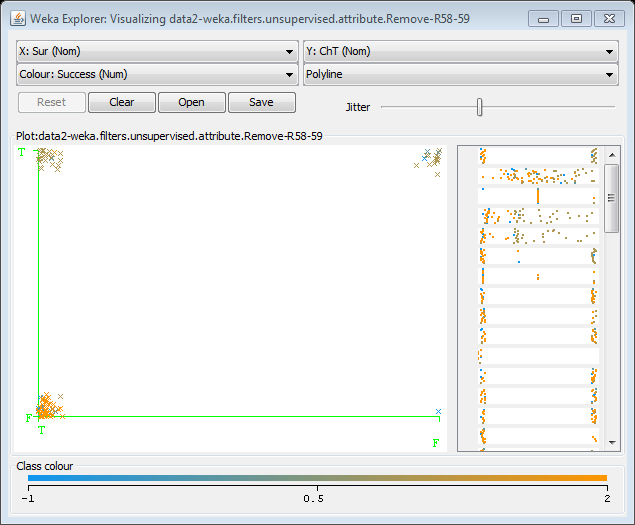 12/8/2012
CS553-Intelligent Data Analysis
40
Data Visualization - Age
12/8/2012
CS553-Intelligent Data Analysis
41
Data Visualization - Year
12/8/2012
CS553-Intelligent Data Analysis
42
Data Visualization - tSize
12/8/2012
CS553-Intelligent Data Analysis
43
Data Visualization - Pregnancies
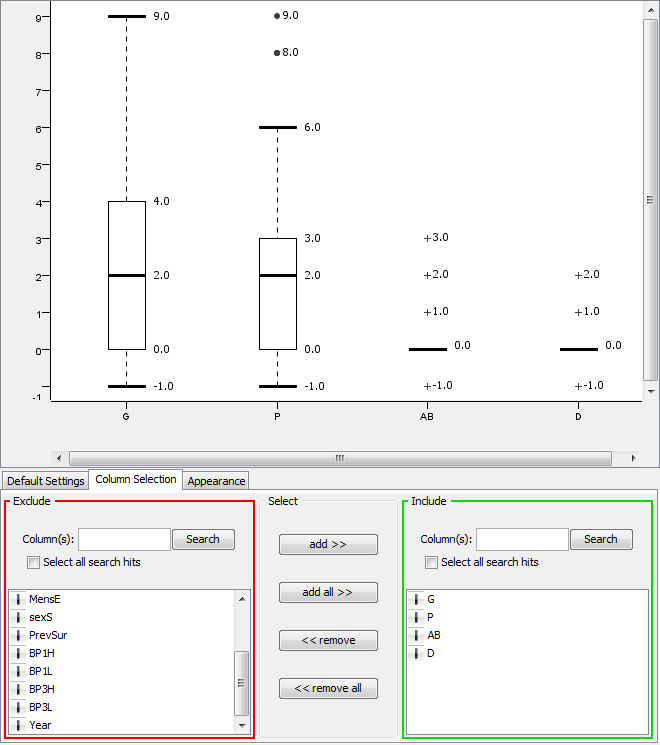 12/8/2012
CS553-Intelligent Data Analysis
44
Correlation KNIME – T&F
12/8/2012
CS553-Intelligent Data Analysis
45
Correlation Analysis - F
12/8/2012
CS553-Intelligent Data Analysis
46
Correlation RapidMiner – T&F
12/8/2012
CS553-Intelligent Data Analysis
47
Difficulties
Some hospitals are surgery ones and don’t perform other treatments.
Repetitive cases from different hospitals.
Different policies in each hospital (all values of one feature missing for one hospital).
Each hospital has a different period of data.
Lack of info for patients when the treatment was straight forward
Low number of cases.
The subject, legal and cultural issues.
Collecting data is very time consuming
Problems with reading handwritings
Entering the data by hand
The people who collect the data are not familiar with the domain.
Translation problem
Too many features and not enough records
12/8/2012
CS553-Intelligent Data Analysis
48
STEP 3
Data preparation
12/8/2012
CS553-Intelligent Data Analysis
49
1. Deleted Features
Some features were deleted because mostly missing.
Weight, Height, Shape of tumor, Start of Menstruation, Start of sex, Blood Sugar Concentration, Cell differentiation

Some were deleted because almost all were the same
Smoking (all negative)
Country of birth (all Iran except few Afghanistan)

Some were deleted because of repetitiveness
No. of partners, No. of marriages
12/8/2012
CS553-Intelligent Data Analysis
50
2. Added Features
When going through the data some additional features were found.
No. of dead/live children (first 4 years)  Numeric
No. of abortions  Numeric
Site of cancer  Nominal
Abdomen, Right ovary, Left ovary, Pelvis, Uterus
Bleeding tissue (yes or no)  Nominal
Previous Surgeries  Numeric
Date of visit was broken to two features, month and year and day was excluded.
I added a state feature to indicate which hospital the data comes from to be able to study possible biased conclusions.
12/8/2012
CS553-Intelligent Data Analysis
51
3. Changed types
BMI was changed from numeric to nominal. The values were replaced by low (0), normal (1), and high (2).
Adherence was changed to low (0), medium (1), and high (2) with loss of location.
Occupation was changed to stress level (SL)
sexStart was changed to low (<18), normal(18-30), high (>30)
Some features were broken into several true/false because one category or several might happen.
Diagnoses (OC, UC, EC, CC)
Benign/malignant (Benign, Malignant)
Treatment (Sur, Rat, ChT, Med)
Type of medicine for treatment (MedD, MedOC, …)
Solid/Cystic (Solid, Cystic)
12/8/2012
CS553-Intelligent Data Analysis
52
4. Changed values
Where something was N/A and not missing, I places -1 to indicate its not applicable. Example: MenstruationE for a women who has not become menopause
Blood pressure was changes to 5 categories in order to reduce complexity and meanwhile keep details.
When there was several tumors I added up the volumes.
12/8/2012
CS553-Intelligent Data Analysis
53
Checks to make
1. Check the logic of ages
If age < 40 then MenstruationE = -1
If age < 13 then MenstruationS = -1
Relation between true and false
If OC=T then leftOvary=T or rightOvary=T
If Med=F then MedD=F and MedOC=F
12/8/2012
CS553-Intelligent Data Analysis
54
Strange values
Fix1: Tumor size was sometimes less than 10 and in some cases more than 10,000. I realized the measuring scale was not the same and went through all and corrected by the help of expert.
One patient has age of 6. But it was correct (germ cancer).
nTreat was less than 2 for Esfahan and about 5 and 6 for Ghazi Tabatabai. The explanation was that those who had surgery have 1-2 (Falavarjan is a surgery center) and those with radiotherapy or chemotherapy undergo treatment many times for a long time.
The success was -1 for many cases. That is radiotherapy and chemotherapy take several years to complete and our data is on the recent 5 years.
Fix2: Some menopause ages were less than 40. They meant i-years ago.
12/8/2012
CS553-Intelligent Data Analysis
55
Strange values - Date
I wanted to delete month but then thought it might be interesting.
The months. But too soon to conclude. 100 records is not that much.
12/8/2012
CS553-Intelligent Data Analysis
56
Strange values - Age
When comparing hospitals and case study results, Falavarjan has low age averages.
12/8/2012
CS553-Intelligent Data Analysis
57
Summary
Several features very added.
Some were deleted.
Some were changed.
Starting with 42 features, we end up with 54.
I spent all my time to collect and prepare data.
Time consuming.
Need to go back to expert every time.
You can never understand the domain completely.
12/8/2012
CS553-Intelligent Data Analysis
58
STEP 4
Modeling
12/8/2012
CS553-Intelligent Data Analysis
59
Classification
First I will try to classify the data with three different targets.
Target = Cancer type
Target = Success
Target = Treatment
I will use a decision tree for this.
Each time I will use different columns (feature selecting).
With and without geographical features (state, race, birth, geo)
With and without site of cancer
With and without success
12/8/2012
CS553-Intelligent Data Analysis
60
Association Rules
Create Association Rules
Check for pre-known rules
Check for new rules with race on one side
Found?
no
yes
yes
Conf and support is high
is conf and support high?
no
no
Fail
Success
Report to the expert
12/8/2012
CS553-Intelligent Data Analysis
61
KNIME Model
12/8/2012
CS553-Intelligent Data Analysis
62
Rapid Miner Model
12/8/2012
CS553-Intelligent Data Analysis
63
STEP 5
RESULTS & Conclusion
12/8/2012
CS553-Intelligent Data Analysis
64
DT KNIME – Endometrioses Cancer
With site of cancer
Without site of cancer
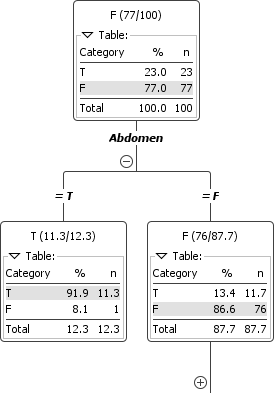 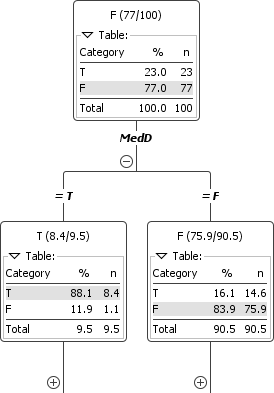 12/8/2012
CS553-Intelligent Data Analysis
65
DT KNIME – Ovarian Cancer
With race
With site of cancer
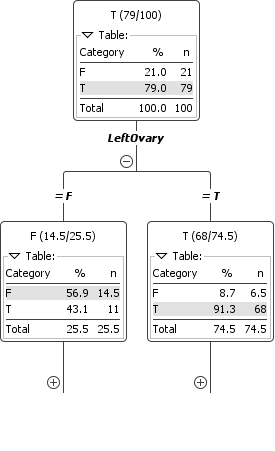 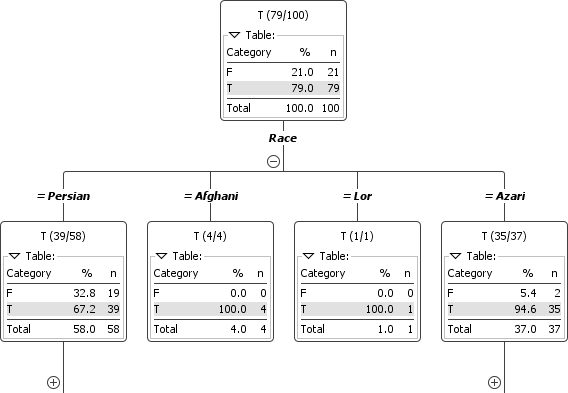 12/8/2012
CS553-Intelligent Data Analysis
66
DT KNIME – Success
12/8/2012
CS553-Intelligent Data Analysis
67
DT Success – Rapid Miner
12/8/2012
CS553-Intelligent Data Analysis
68
DT Success 3 levels Conf=0.25
12/8/2012
CS553-Intelligent Data Analysis
69
DT Success 4 levels Conf=0.25
12/8/2012
CS553-Intelligent Data Analysis
70
DT Success 5 levels Conf=0.50
12/8/2012
CS553-Intelligent Data Analysis
71
Association Rules - KNIME
Then I will try to get some association rules.
KNIME:
Some meaningful rules:




Others were obvious.
12/8/2012
CS553-Intelligent Data Analysis
72
Association Rules – Rapid Miner
Almost the same.



Other rules are the same.

INTERESTING:


Not useful!
12/8/2012
CS553-Intelligent Data Analysis
73
Conclusions
Not enough data.
Not reliable.
I need to collect more data.
Rapid Miner and KNIME show the same results so far.
Need to try other software.
12/8/2012
CS553-Intelligent Data Analysis
74
STEP 6
FUTURE WORK
12/8/2012
CS553-Intelligent Data Analysis
75
TO-DOs
I shall get more data and complete my dataset.
I should further understand the data and the outliers.
Complete the work as given in the model and look for some useful results.
Compare results to other countries
Try again for data from Istanbul.
12/8/2012
CS553-Intelligent Data Analysis
76
Conclusion
12/8/2012
CS553-Intelligent Data Analysis
77
Barriers and Tackles
“We are drowning in information and lacking knowledge.”
“Data is easy to collect.”
I think the longest and hardest work is the useful data collection.
Data is so unclean and hard to interpret. And after cleaning you see its not useful.
When using available datasets, acknowledge the effort one has gone through to collect it and now you have it for free.
Data is usually biased. People collect not everything but just what they need.
Communication is very important. 
They don’t know what you need and you don’t know what they have.
You never know what you have! Never!
Get used to hearing “that’s not important” and ending up with lots of missing values.
12/8/2012
CS553-Intelligent Data Analysis
78
Lessons Learnt
Medical information is very risky.
Do not choose medical cases.
If so, avoid middle eastern countries.
If so, make sure you have plenty of time and lots of friends.
If you have limited time, do not start ambitious big projects.
Never continue work when you are tired because you’ll end up re-doing.
Every change you make, keep a backup of previous version and write done the change.
Improve communication. Learn as much as you can before starting the work.
Having connections in the organization is very important.
12/8/2012
CS553-Intelligent Data Analysis
79
Special thanks
Mohammad Siami
Hossein Mahmoodi
Armin
Behnam Ghasemi Parvin
Dr. Mehdi Sadeghi
Sahand Khakaabi
Maziar Booali
Maryam E. Rasekh
My mother
Dr. Guvenir
12/8/2012
CS553-Intelligent Data Analysis
80
QUESTIONS
12/8/2012
CS553-Intelligent Data Analysis
81